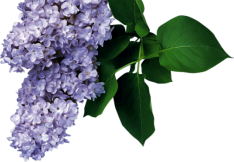 «Изготовление праздничного флажка к 9 Мая »
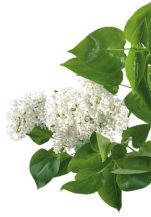 Группа № 13 «Ромашки»
Воспитатель : Васильева Т.В.
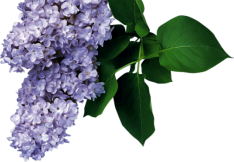 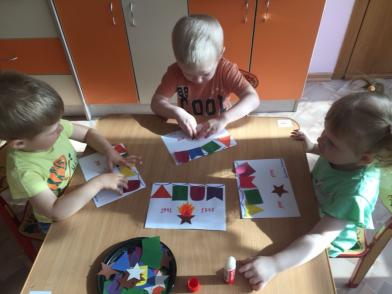 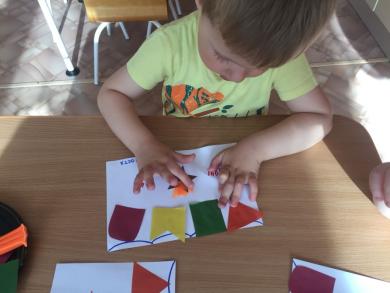 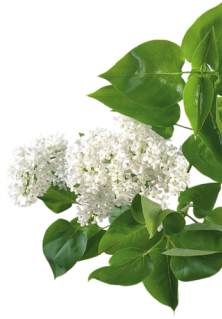 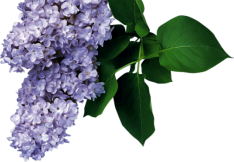 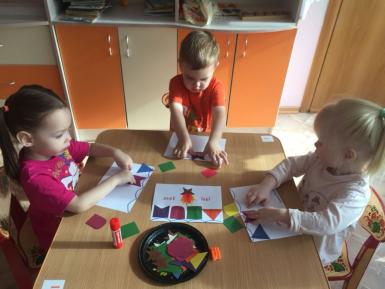 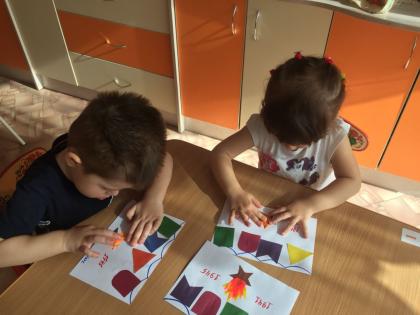 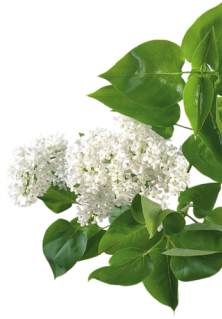 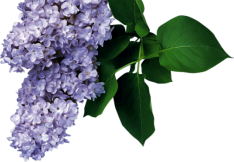 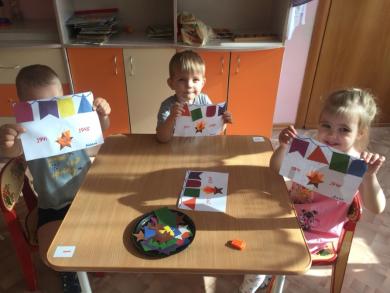 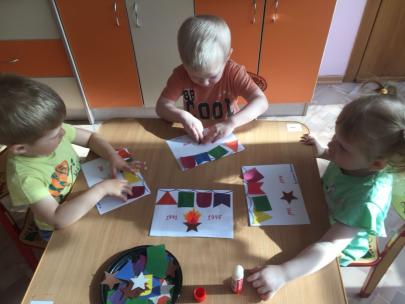 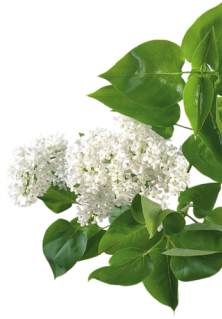 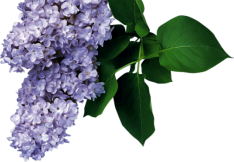 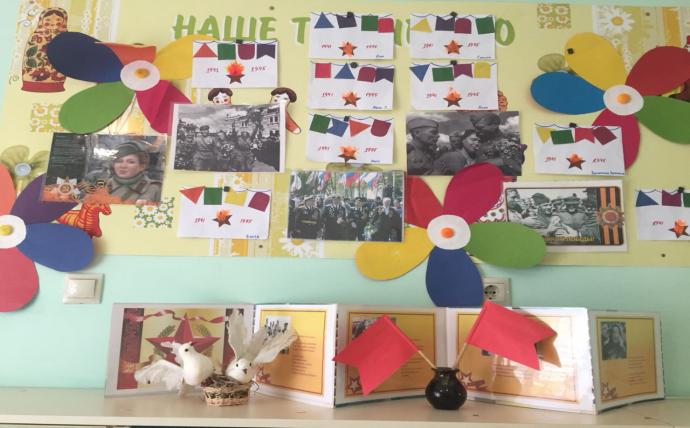 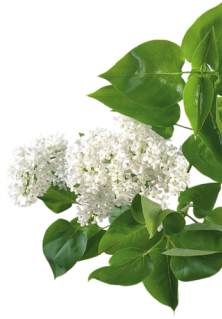 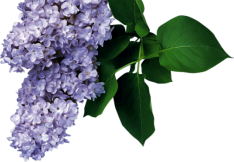 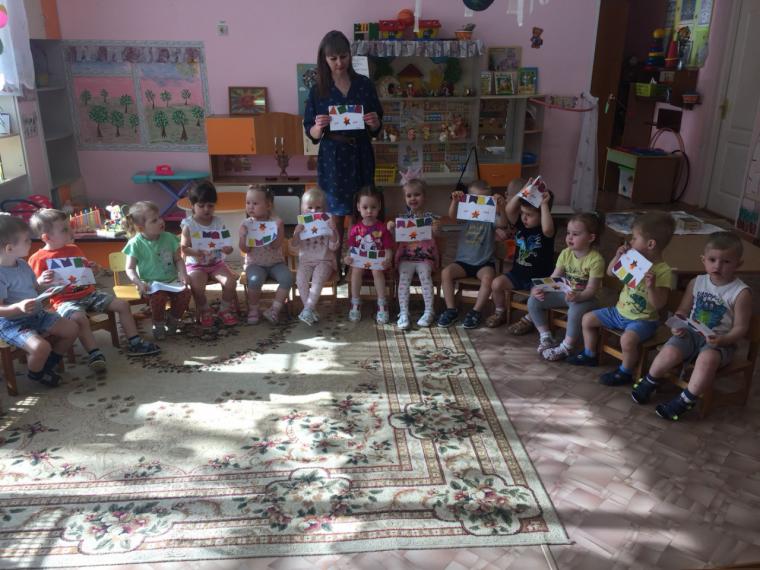 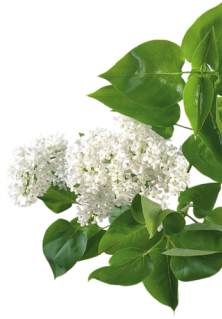 Мастер – класс с родителями «Изготовление гвоздики»
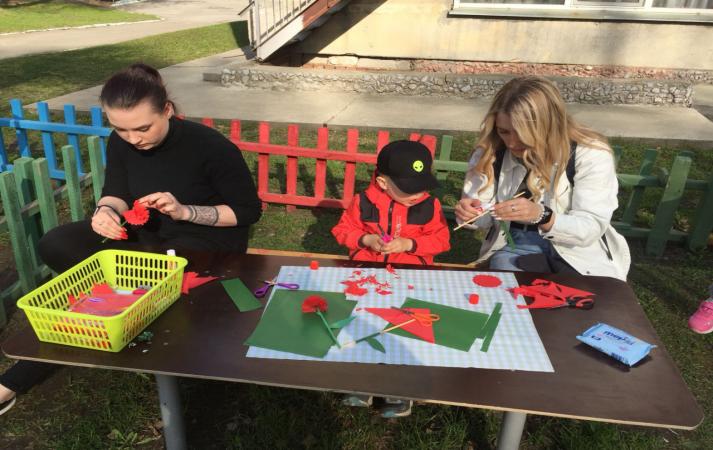 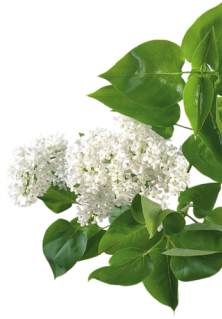 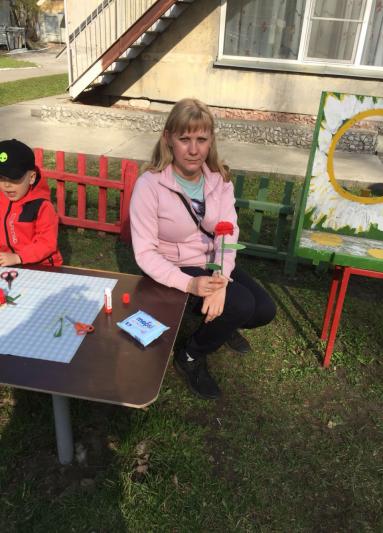 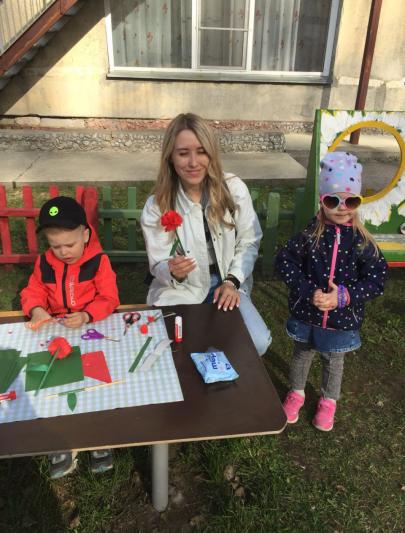 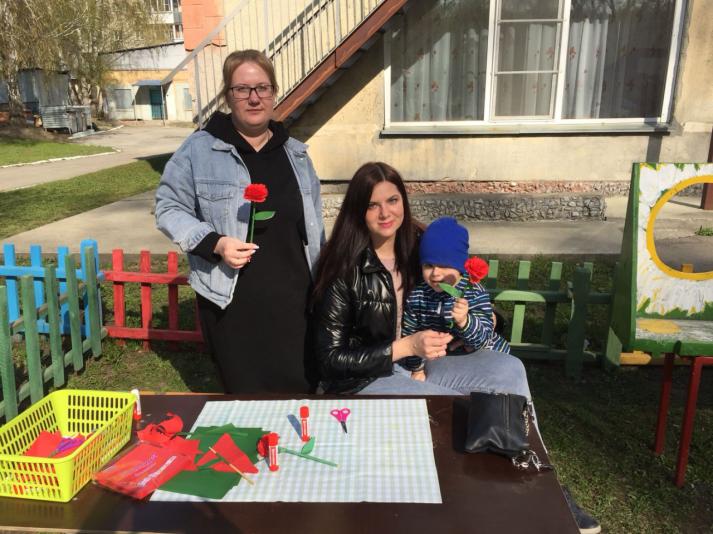 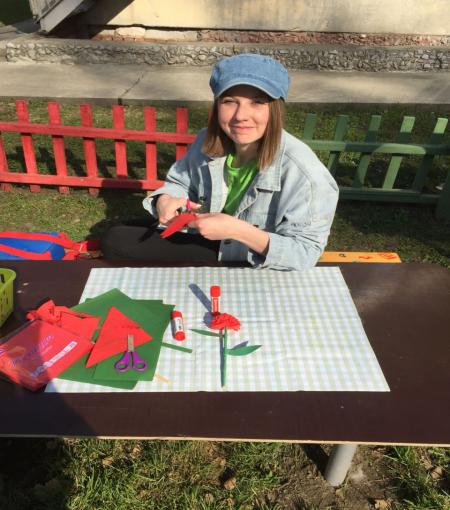 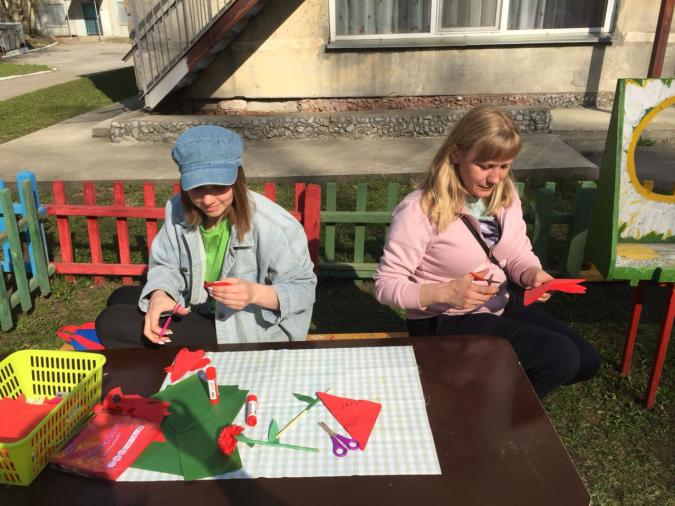 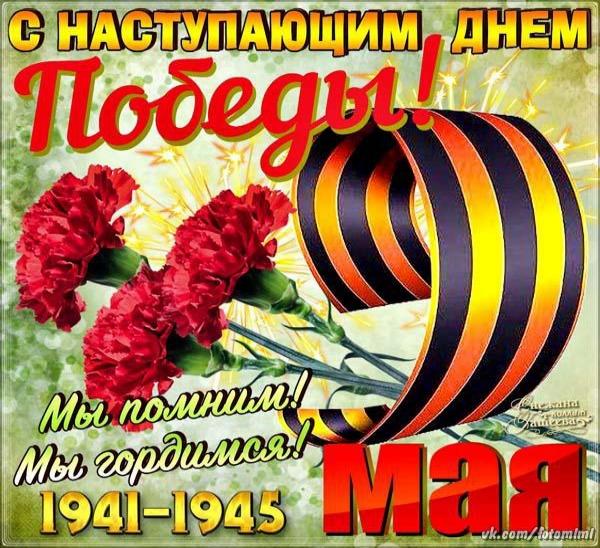